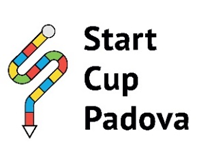 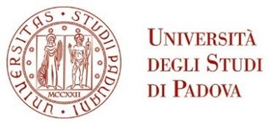 Allegato 1 – Presentazione progetto (massimo 12 slide, copertina esclusa) – DA PRESENTARE IN FORMATO PDF 

(è possibile personalizzare la parte grafica con identità visiva del progetto, la prima slide «copertina» dovrà contenere il titolo del progetto, breve descrizione del titolo, categoria (ICT, INDUSTRIAL, CLEANTECH&ENERGY, LIFE SCIENCE, CULTURE, CREATIVE AND INCLUSIVE SOCIETY )

Contenuti: 

Componenti del team (nome, cognome, occupazione attuale es: studente, docente, assegnista, professionista con specifica indicazione ente/azienda di appartenenza)
Descrizione dell'idea 
Perchè il progetto è interessante? In cosa è innovativo? 
Descrizione del mercato (i principali competitors e i principali clienti, è il momento giusto in termini di tendenze e sviluppi tecnologici di mercato, utenti, società?) 
Perchè i clienti sarebbero disponibili a pagare per il prodotto/servizio offerto (quali benefici otterranno)? 
Fattibilità (realizzabilità) dell'idea in quanto tempo? Con quali risorse? 
Livello di sviluppo dell'idea (prototipo, brevetto e TRL,...)